Developing, Configuring, Building, and Deploying HPC Software
May 18, 2016
Barry Smith
Mathematics and computer science division
Argonne national laboratory

Webinar series: collaboration among the ideas scientific 
Software productivity project, alcf, olcf, nersc
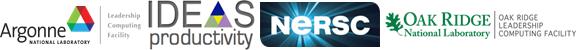 Objectives of the Series
To bring knowledge of useful software engineering practices to HPC scientific code developers
Not to prescribe any set of practices as must use
Be informative about practices that have worked for some projects
Emphasis on adoption of practices that help productivity rather than put unsustainable burden
Customization as needed – based on information made available
We will do it through examples and case studies
References for available resources
Suggestions for further reading
5/18/16
2
[Speaker Notes: Links to the registration page, and also also the training pages]
Code Development Topics
Emacs/Vim (or IDE such as Eclipse, Visual Studio, Xcode)
Make/gnumake
Configure (GNU autotools) / CMake
Tar 
Git/Mecurial/SVN
source code repositories and control
next presentation
5/18/16
3
See on-line demos.
5/18/16
4
Topics Covered
Editing tools to search within source code
Emacs/Vim – etags and tags
Compiling from Emacs: finding compiler errors…
IDE – code completion, compiling, syntax checking
Very powerful
More difficult to use with diverse development team who are not using the same IDE
5/18/16
5
Topics Covered
Make/gnumake
Rules for compiling code
Handling dependencies
Automatically computing dependencies
Providing help messages 
Creating libraries
Make is slightly more portable (and much clearer) than gnumake. Use gnumake only when needed.
5/18/16
6
Topics Covered
Autotools 
Generating system dependent information for compiling software 
Tar 
Creating tarball for distribution
Providing rule in the makefile
5/18/16
7